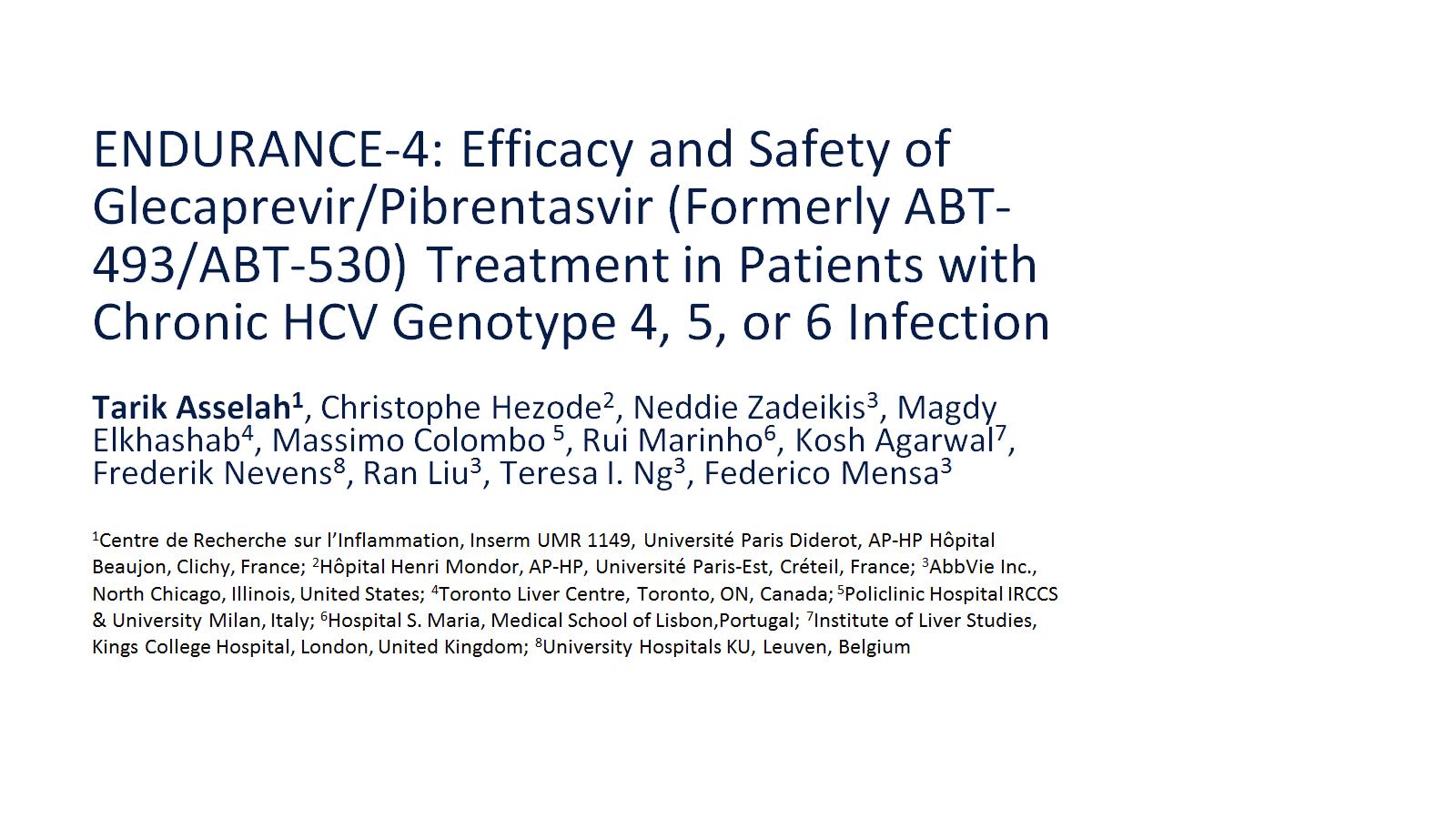 ENDURANCE-4: Efficacy and Safety of Glecaprevir/Pibrentasvir (Formerly ABT-493/ABT-530) Treatment in Patients with Chronic HCV Genotype 4, 5, or 6 Infection
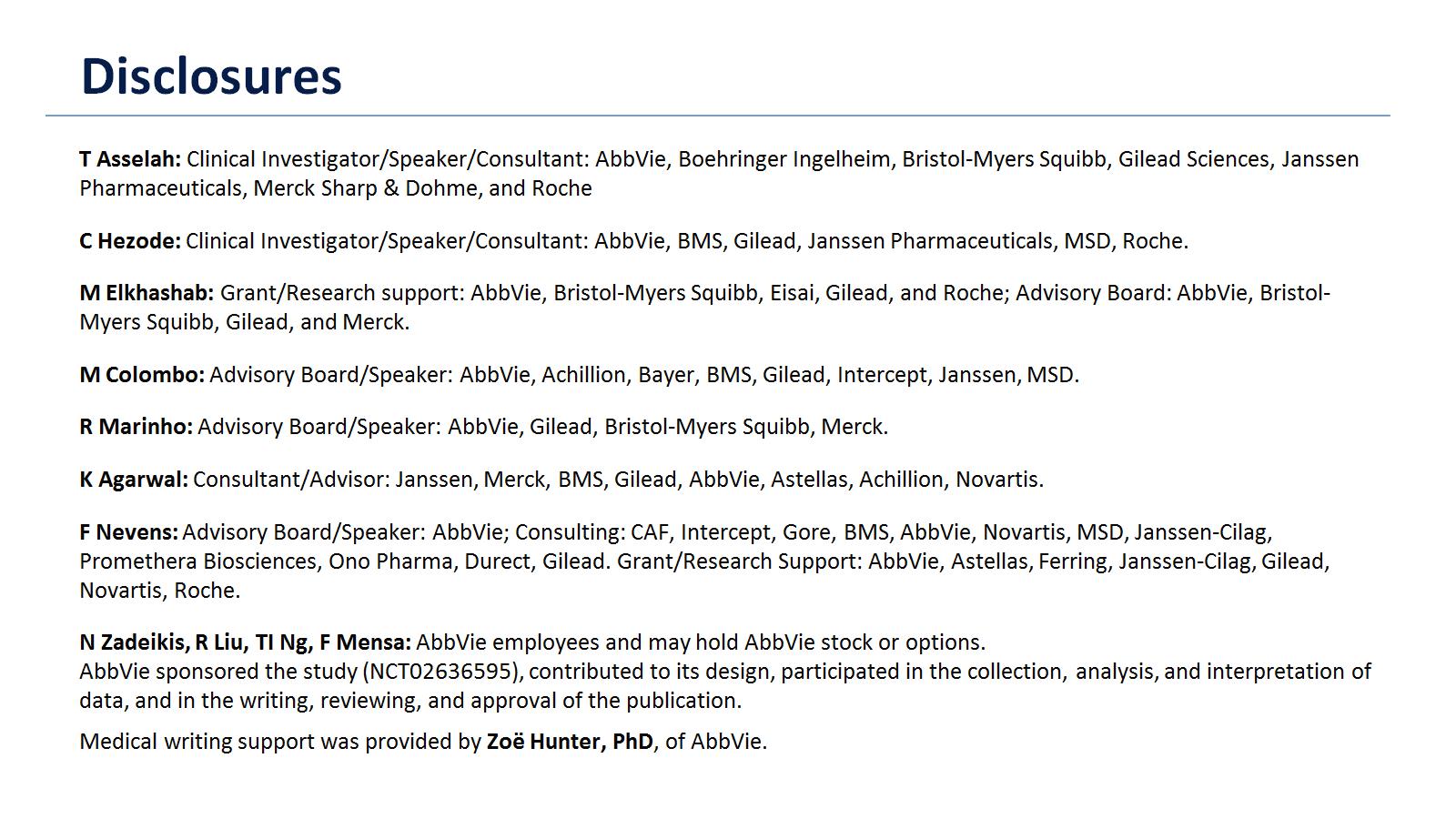 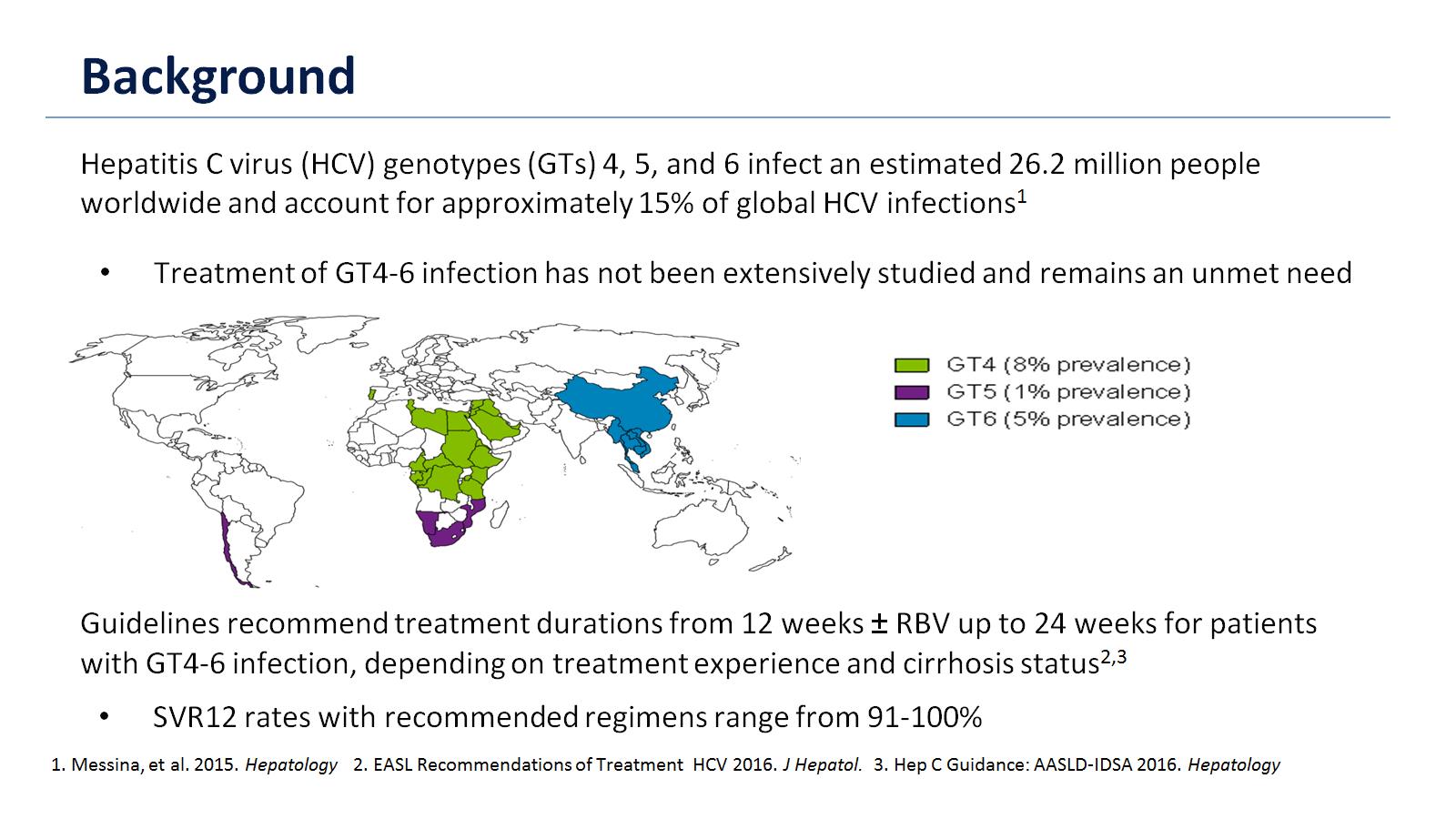 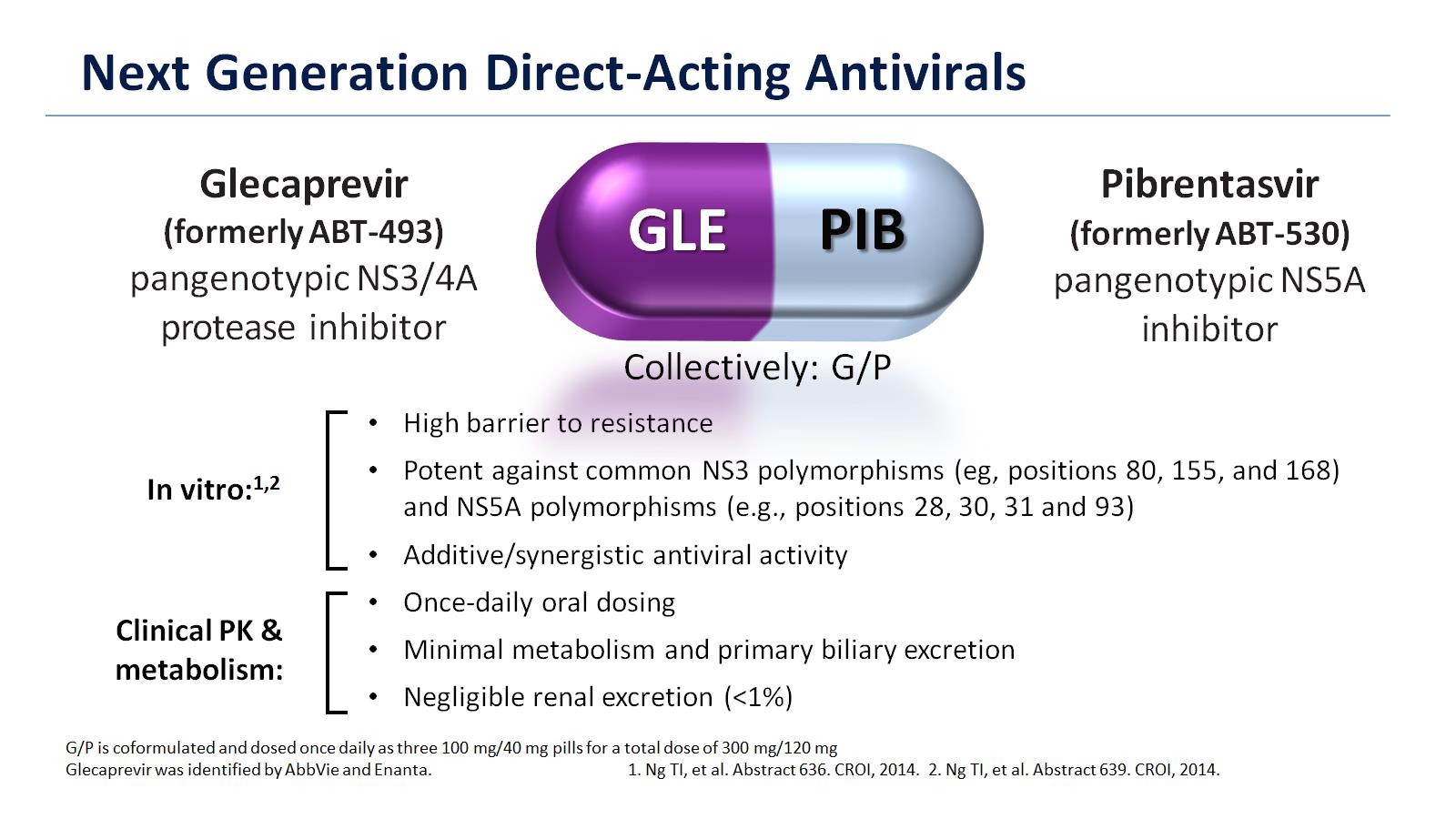 Next Generation Direct-Acting Antivirals
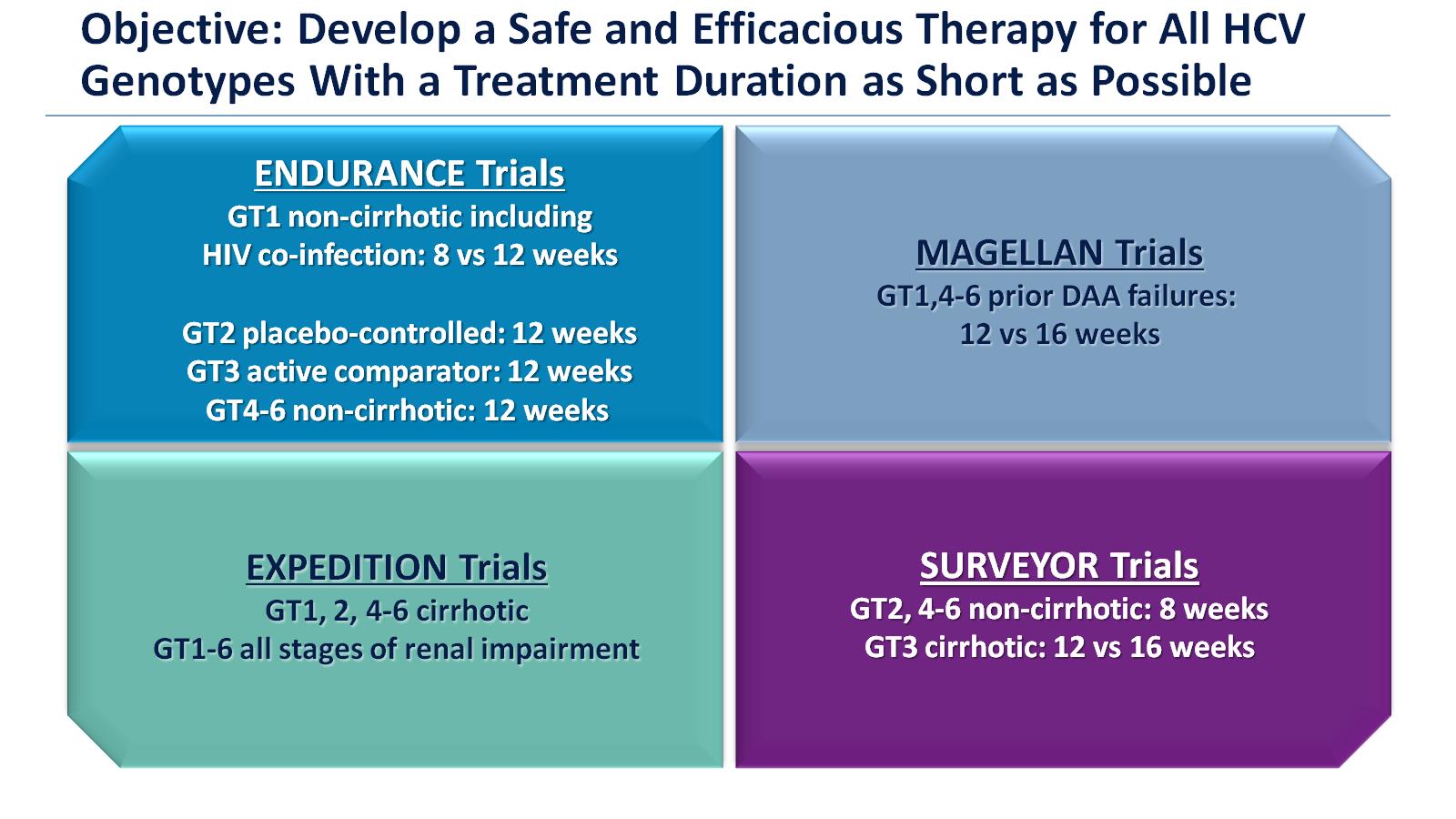 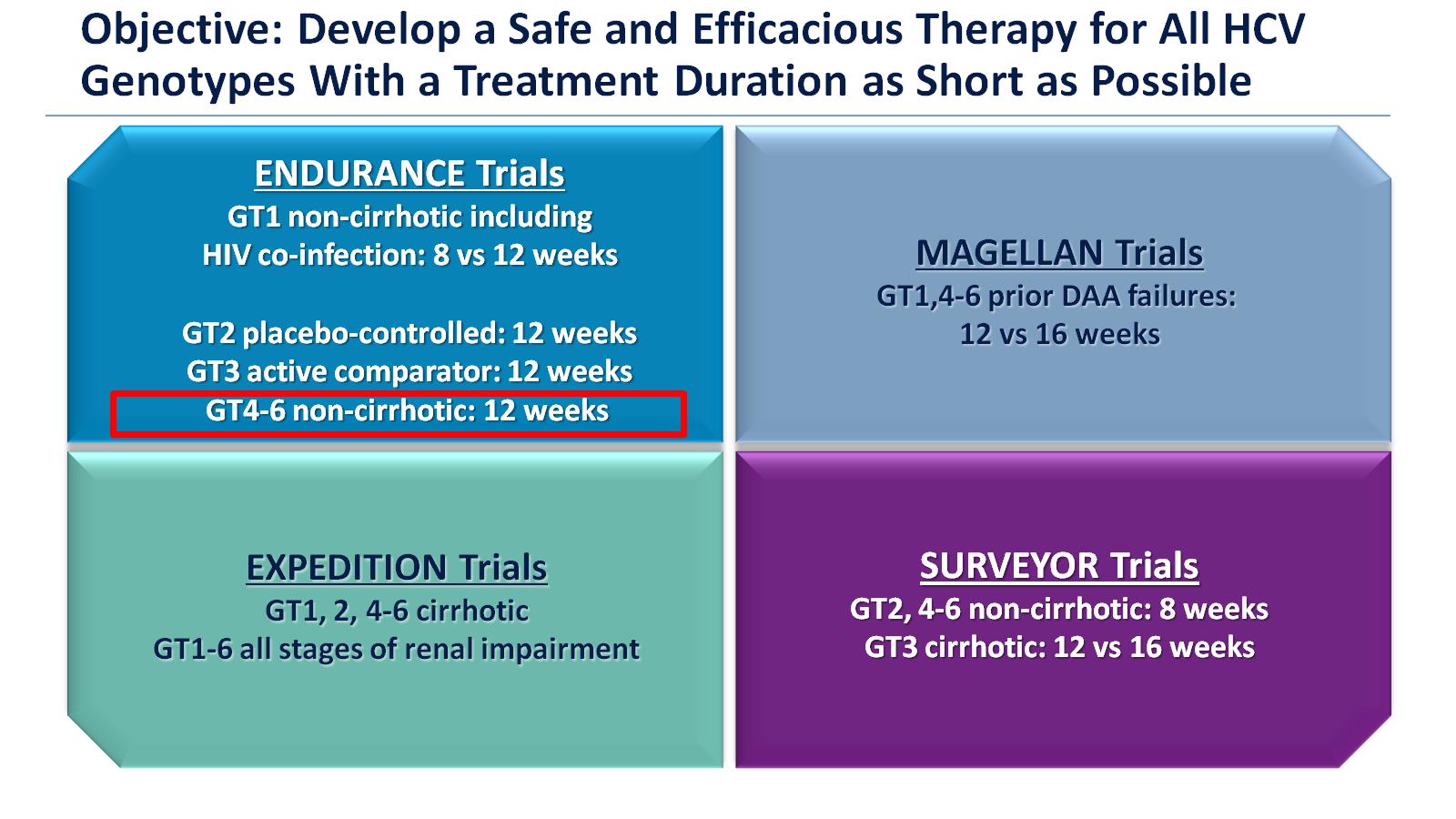 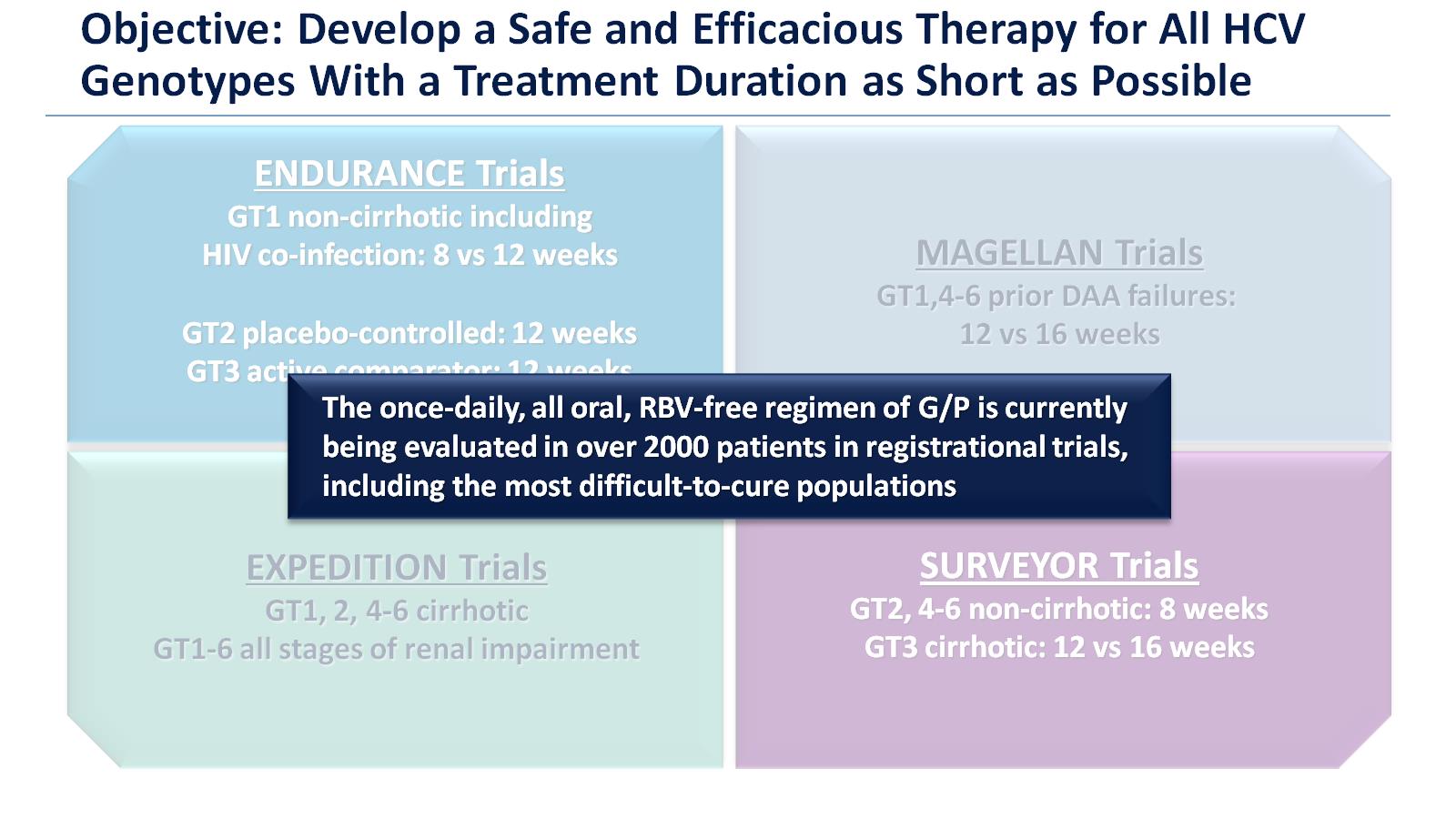 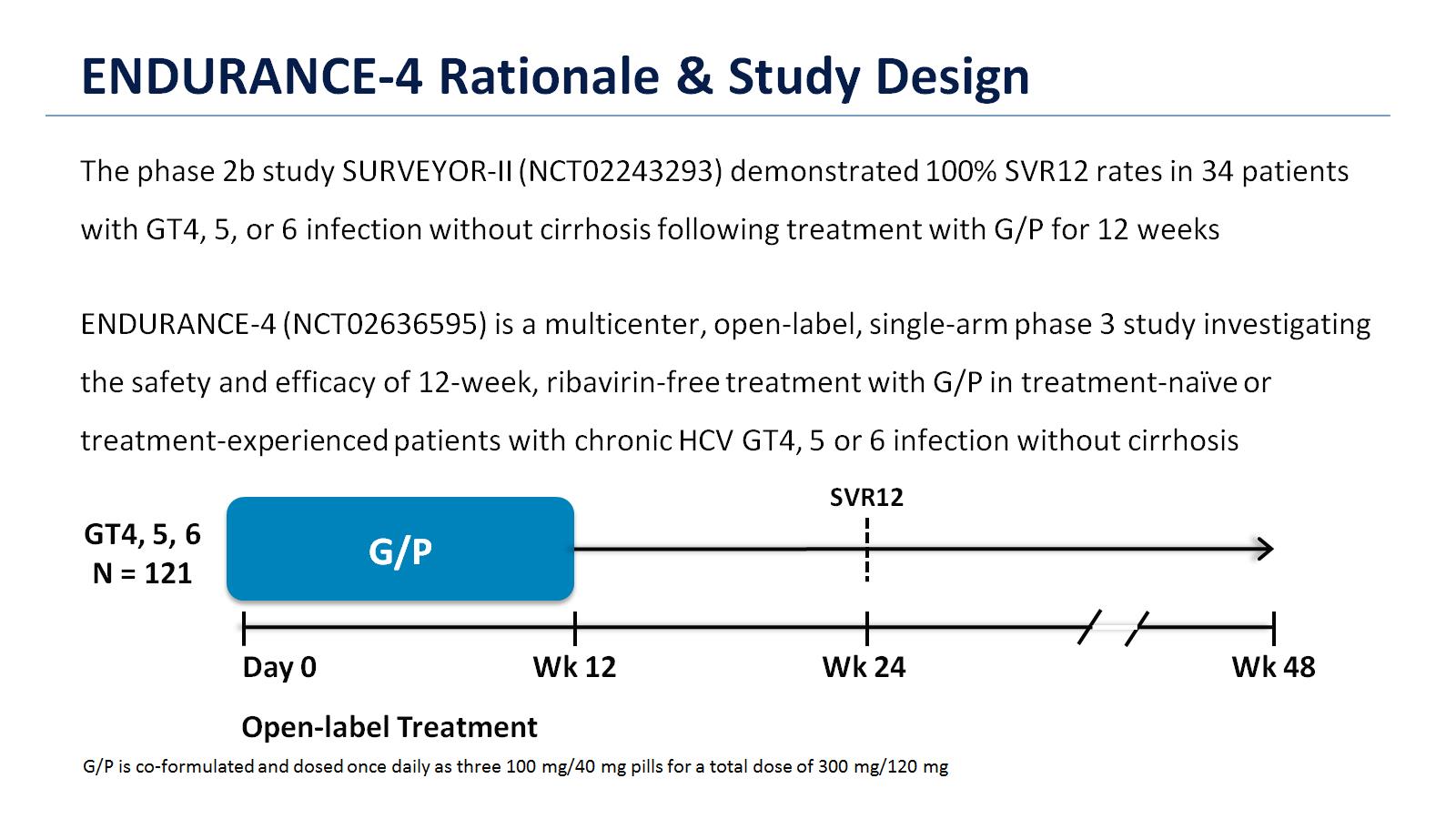 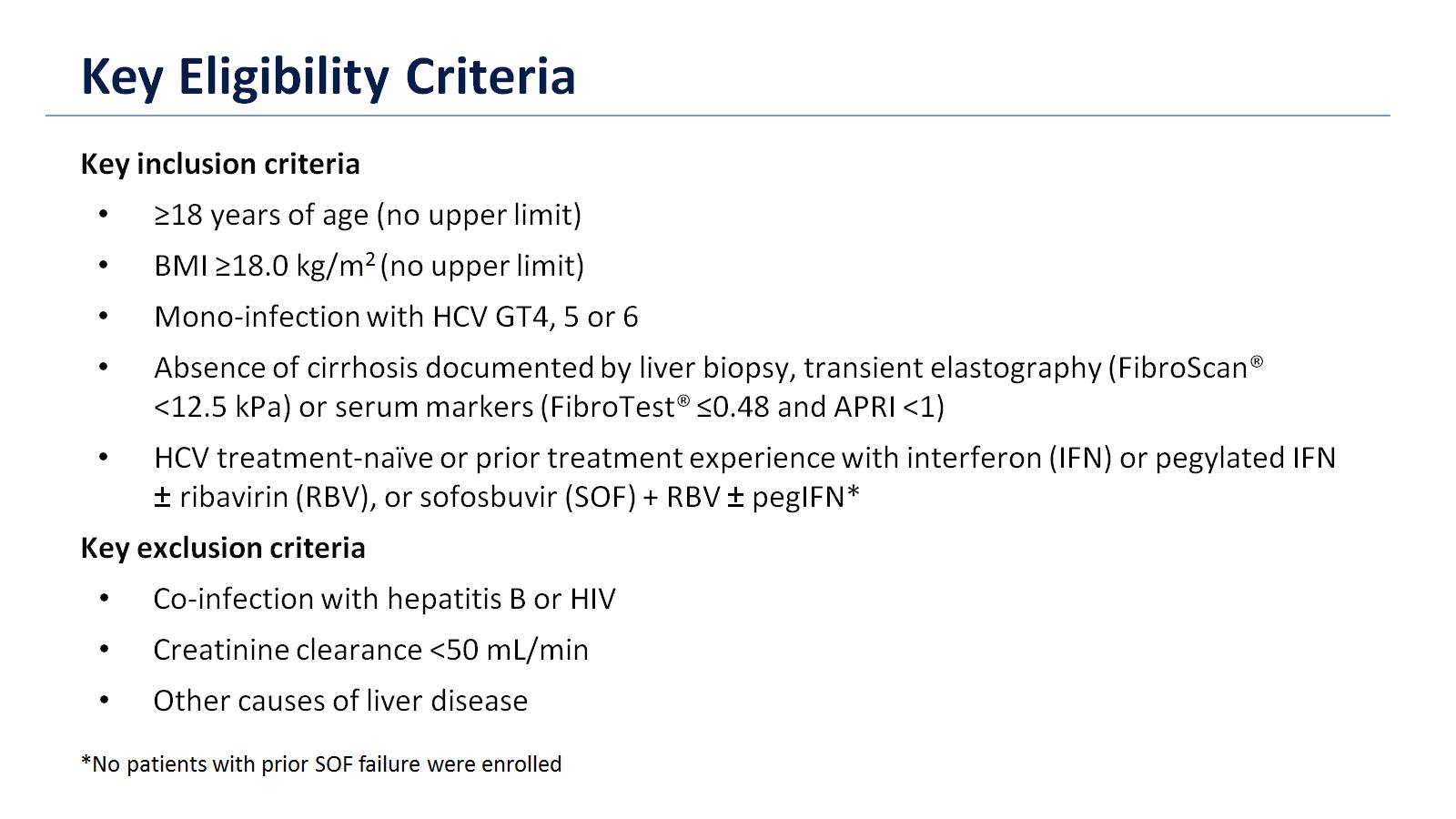 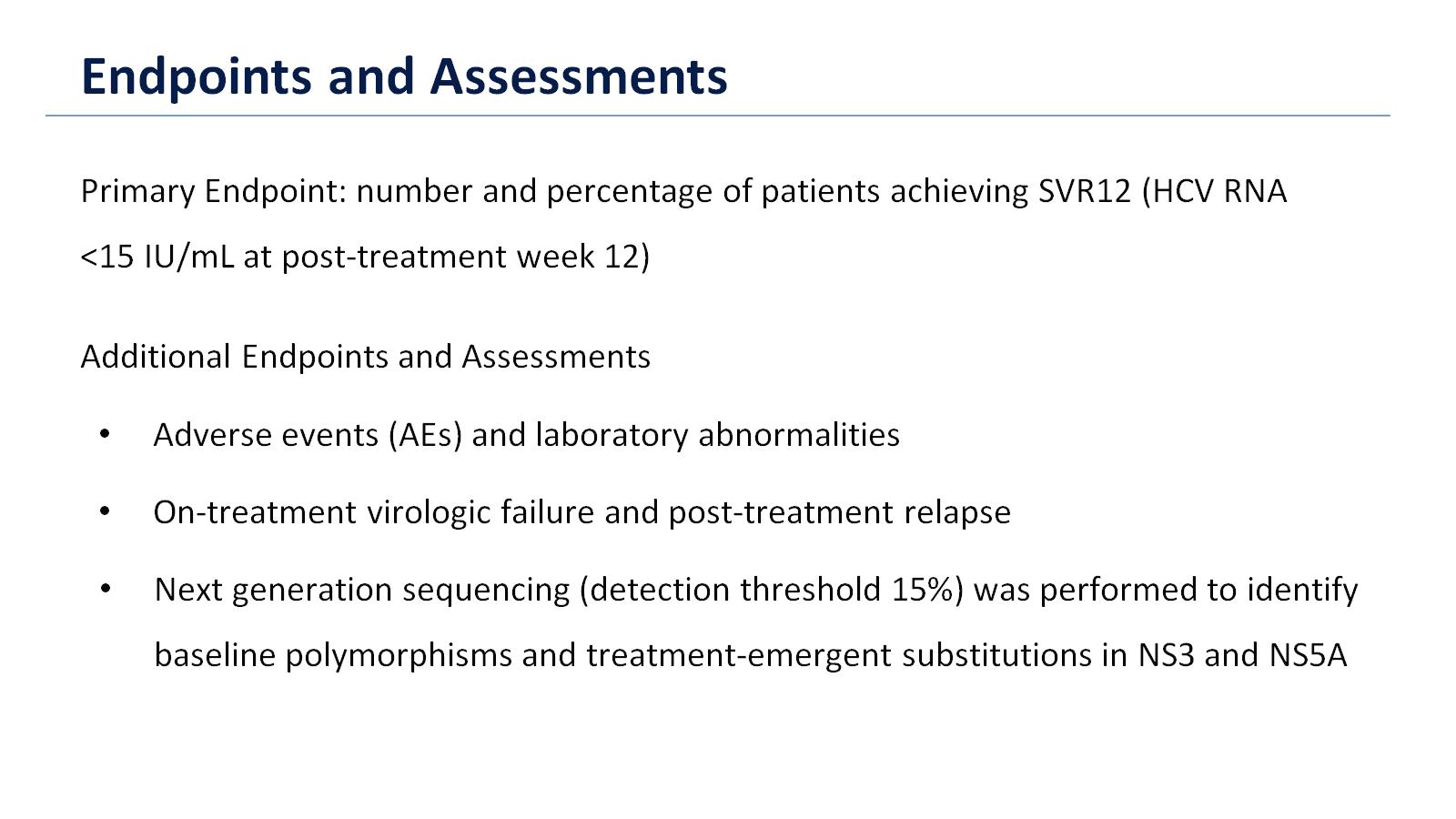 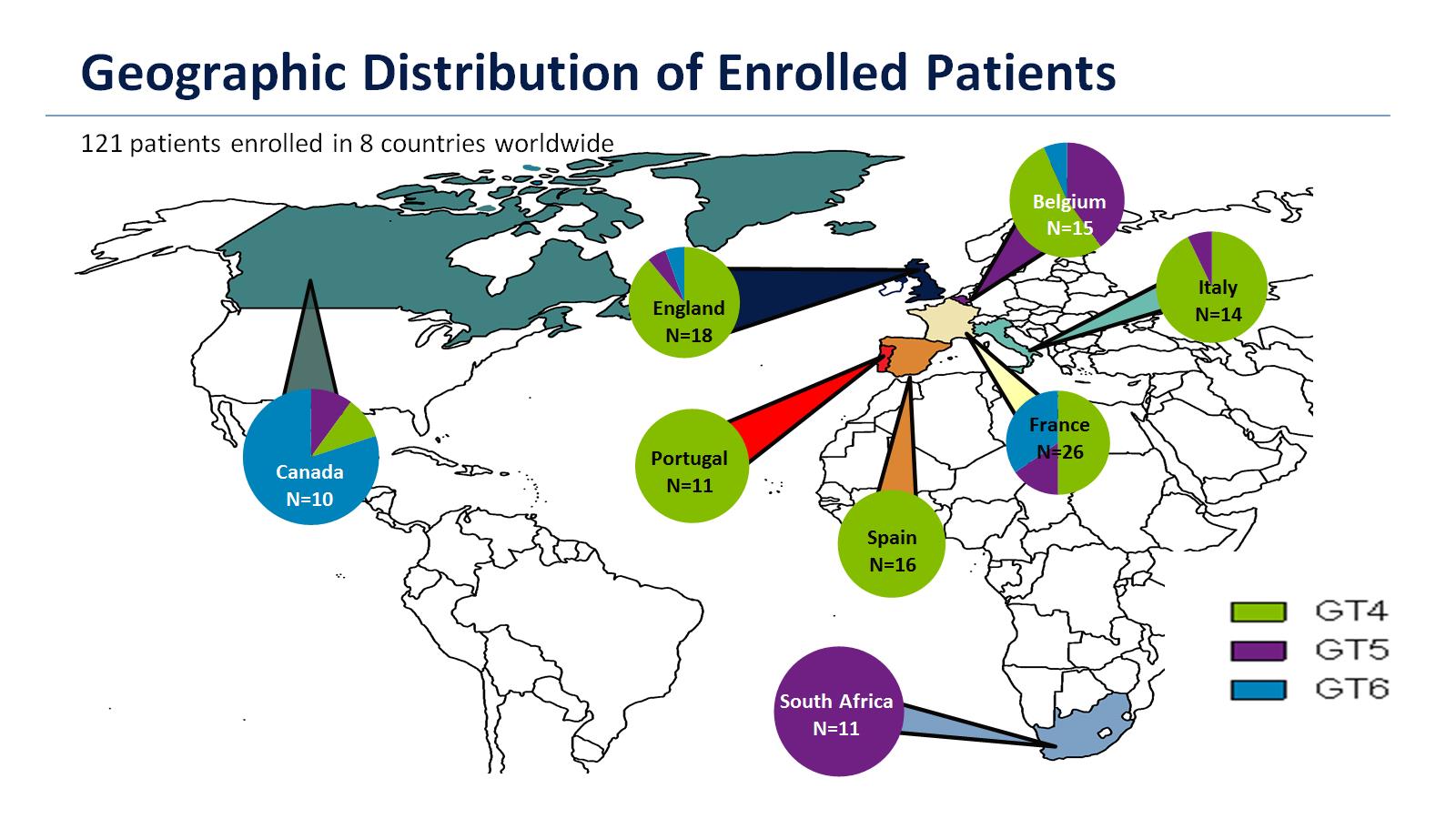 Geographic Distribution of Enrolled Patients
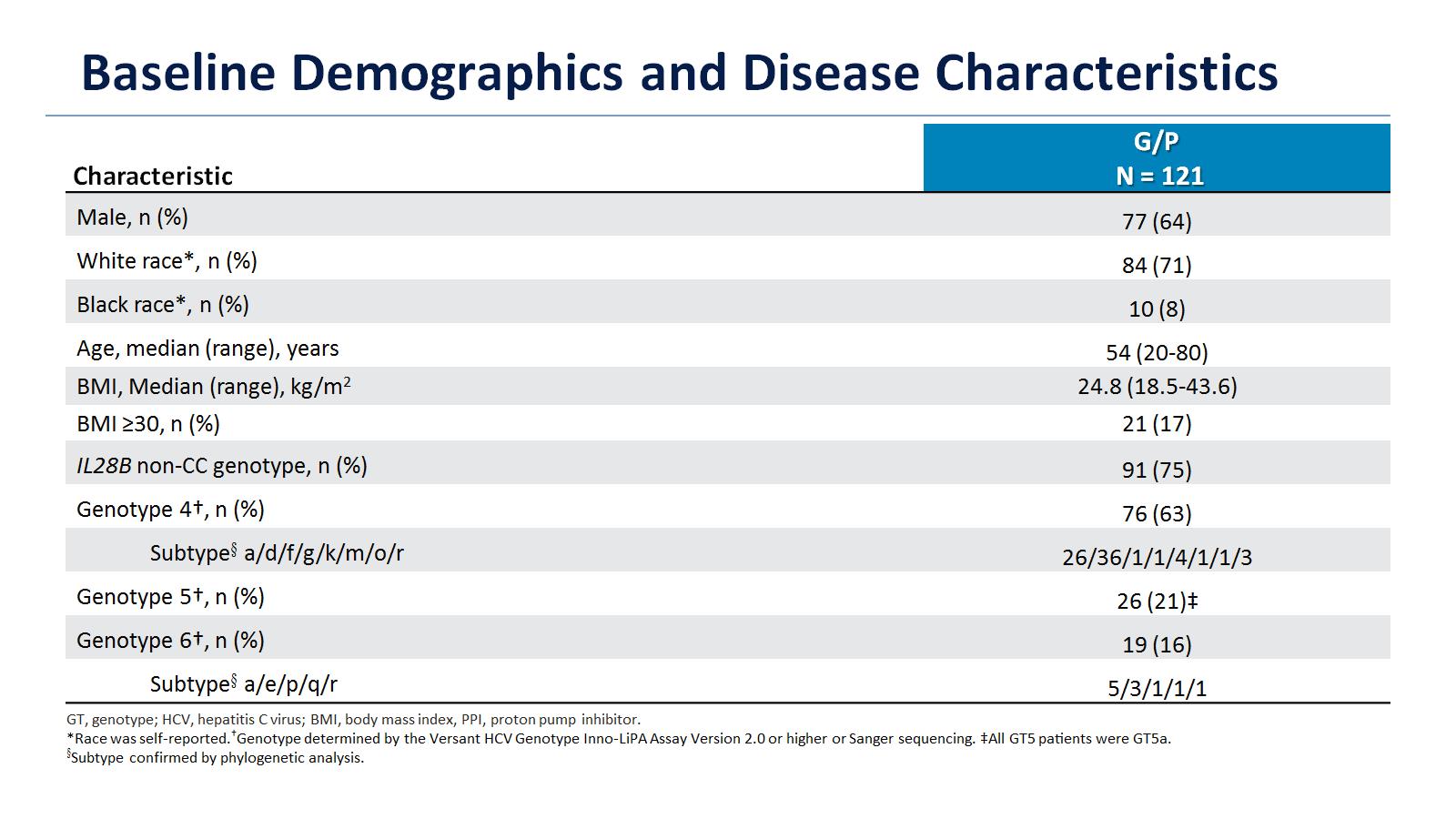 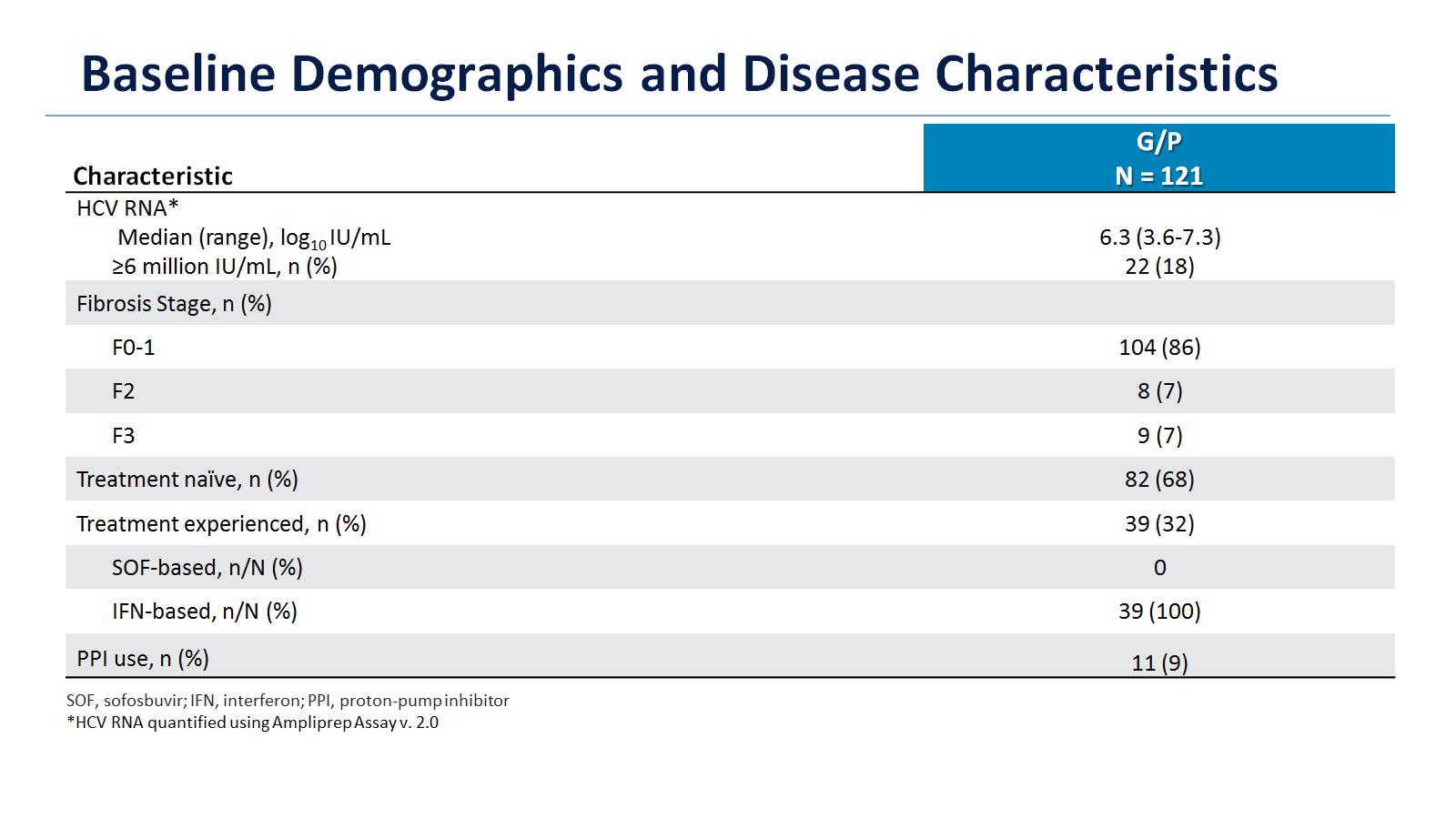 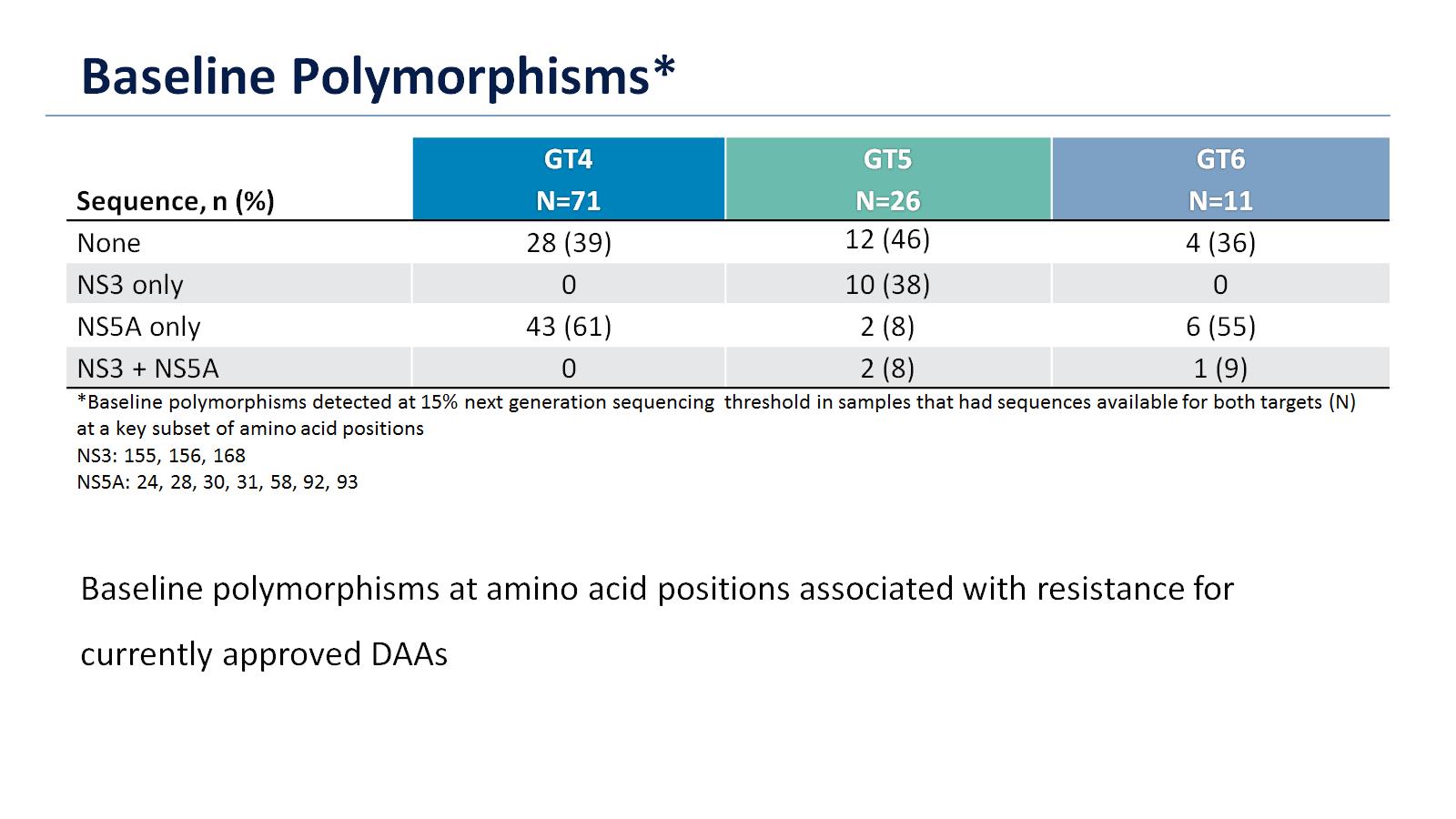 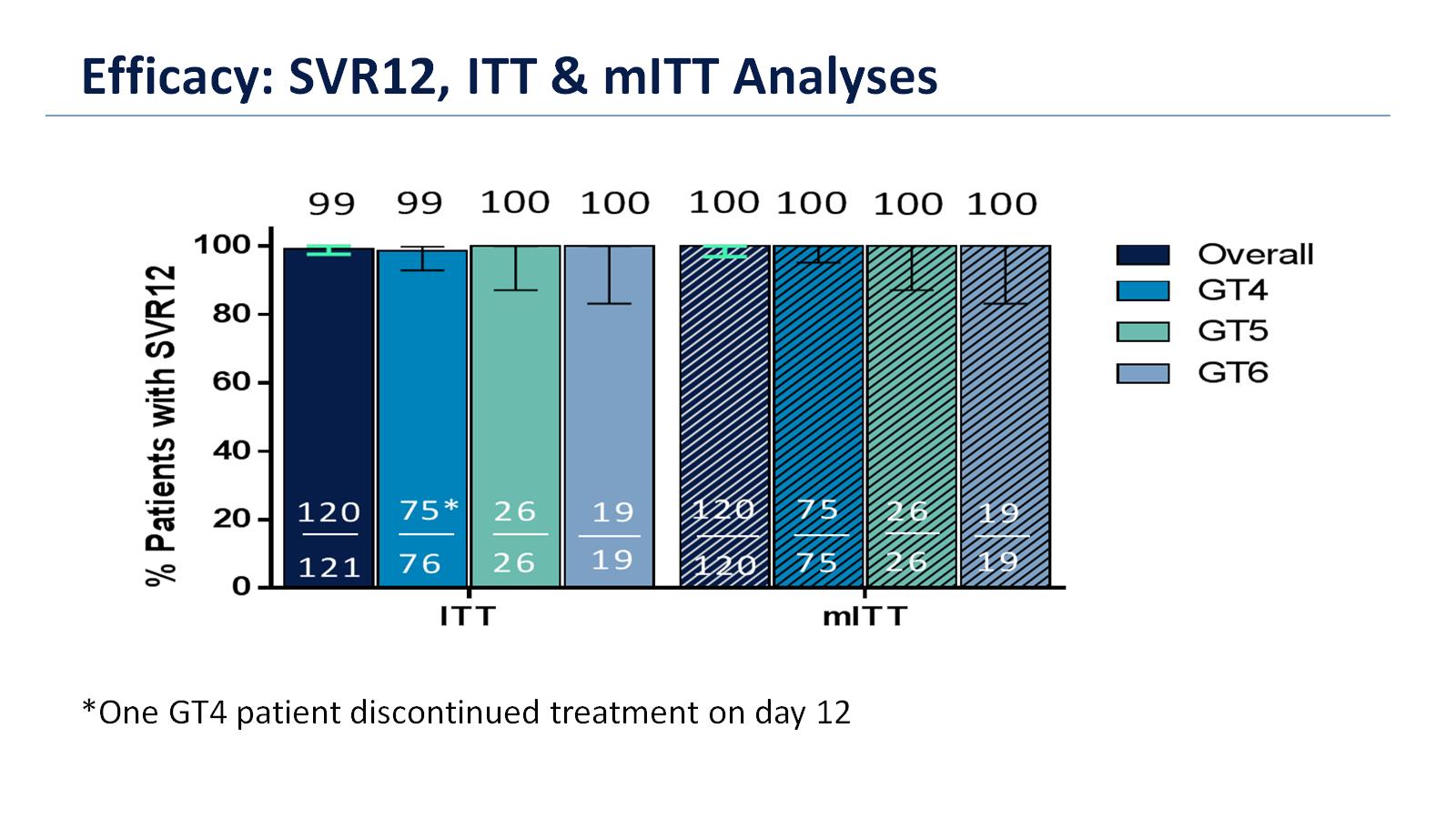 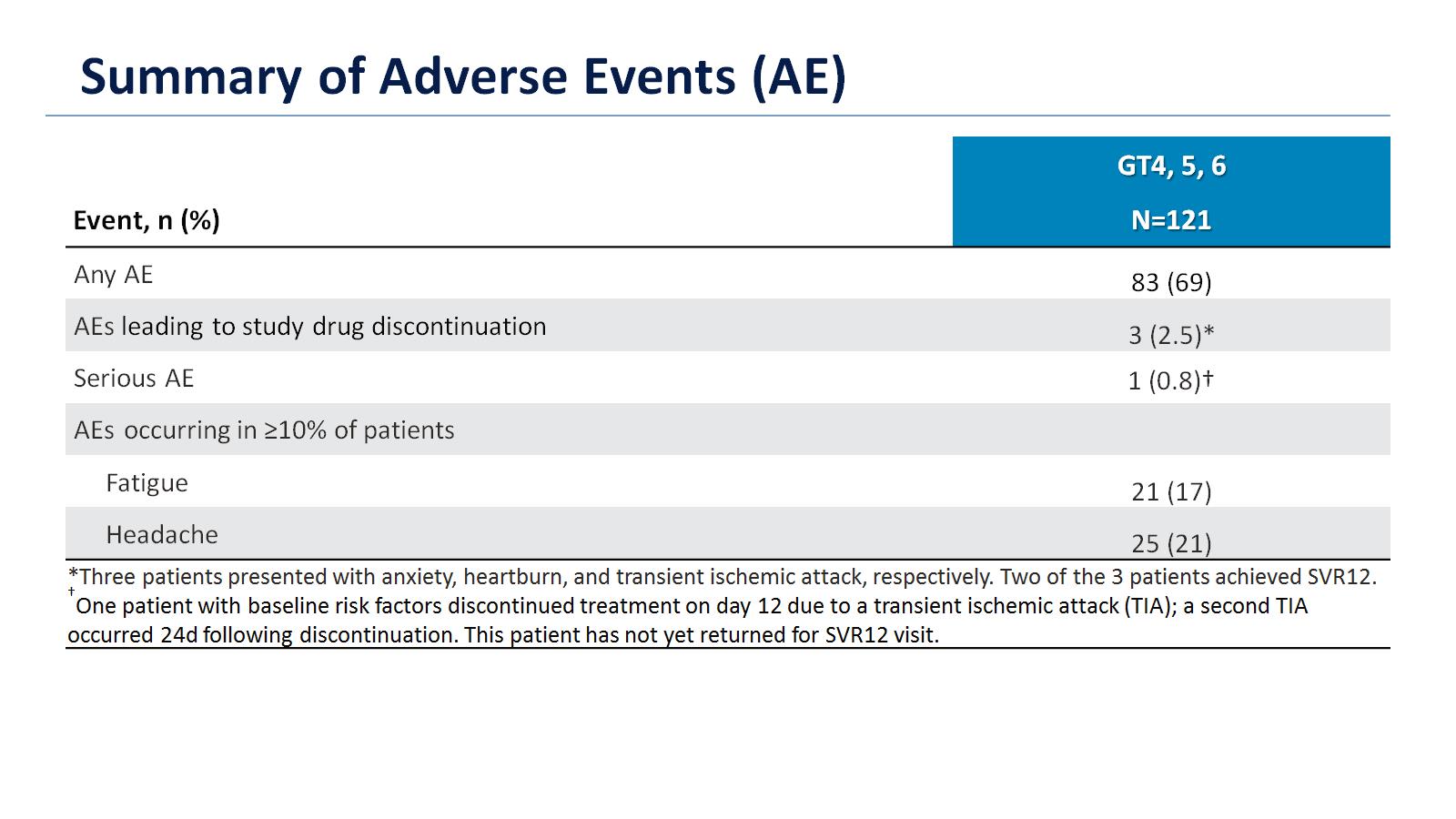 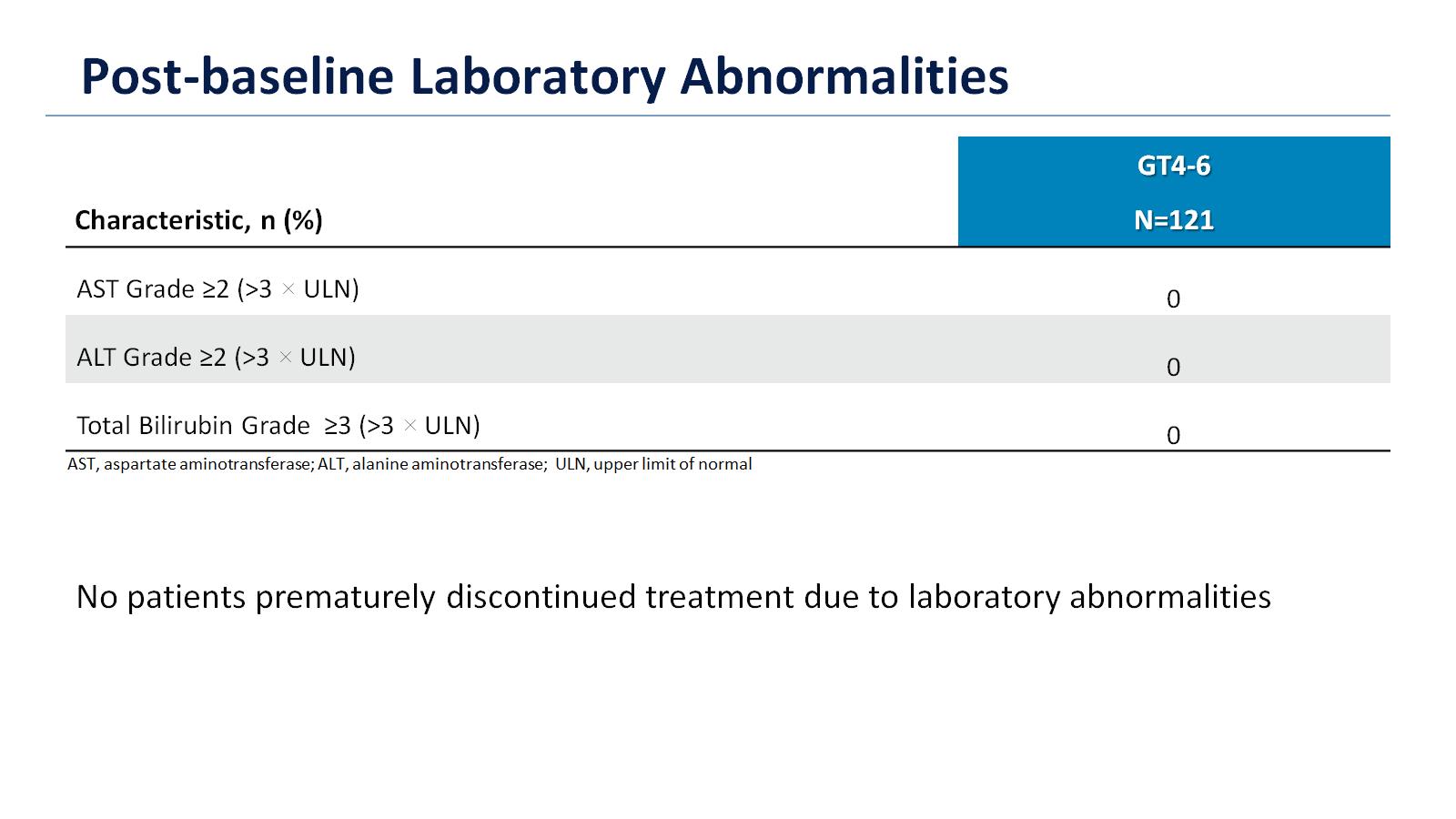 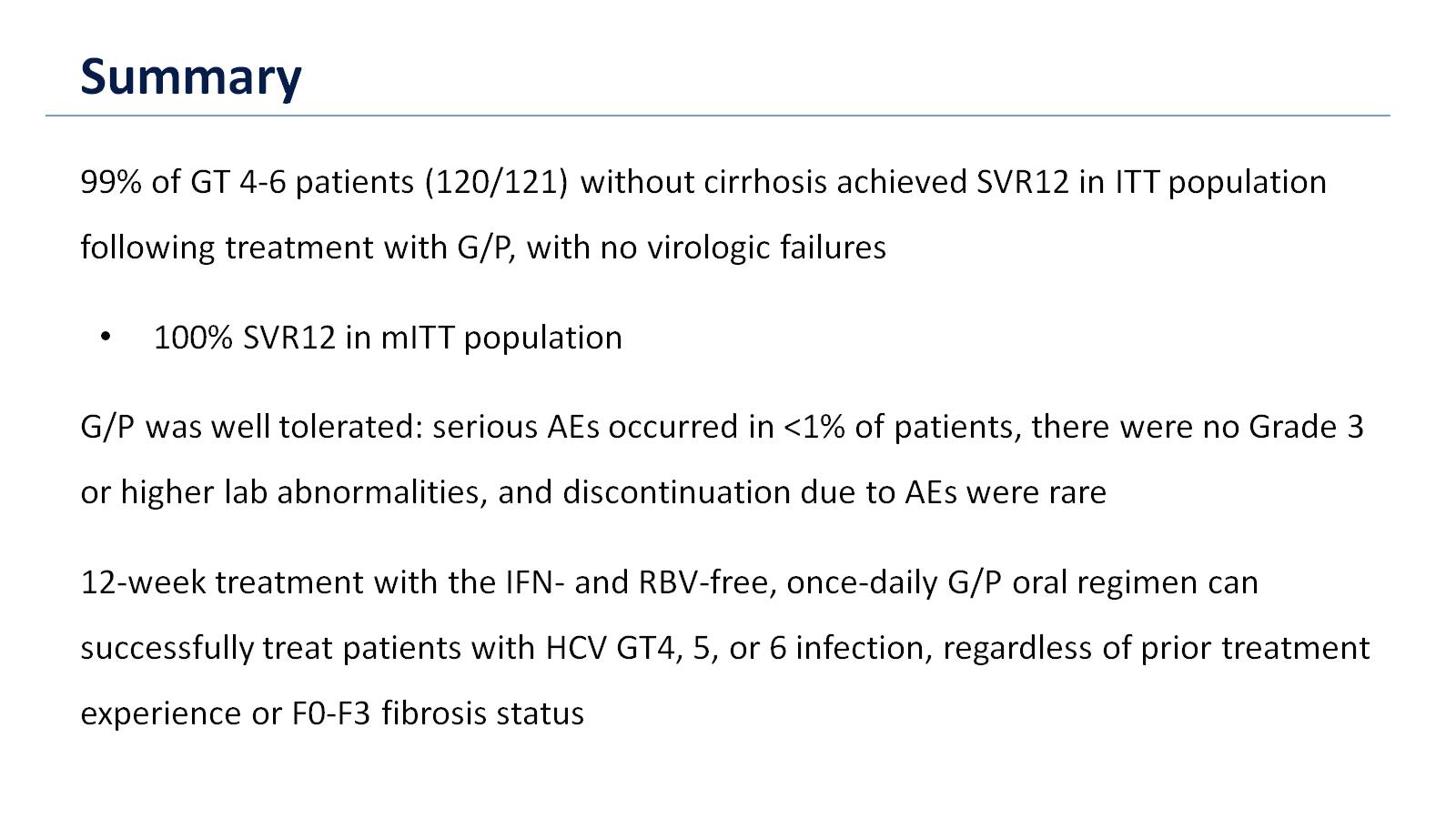 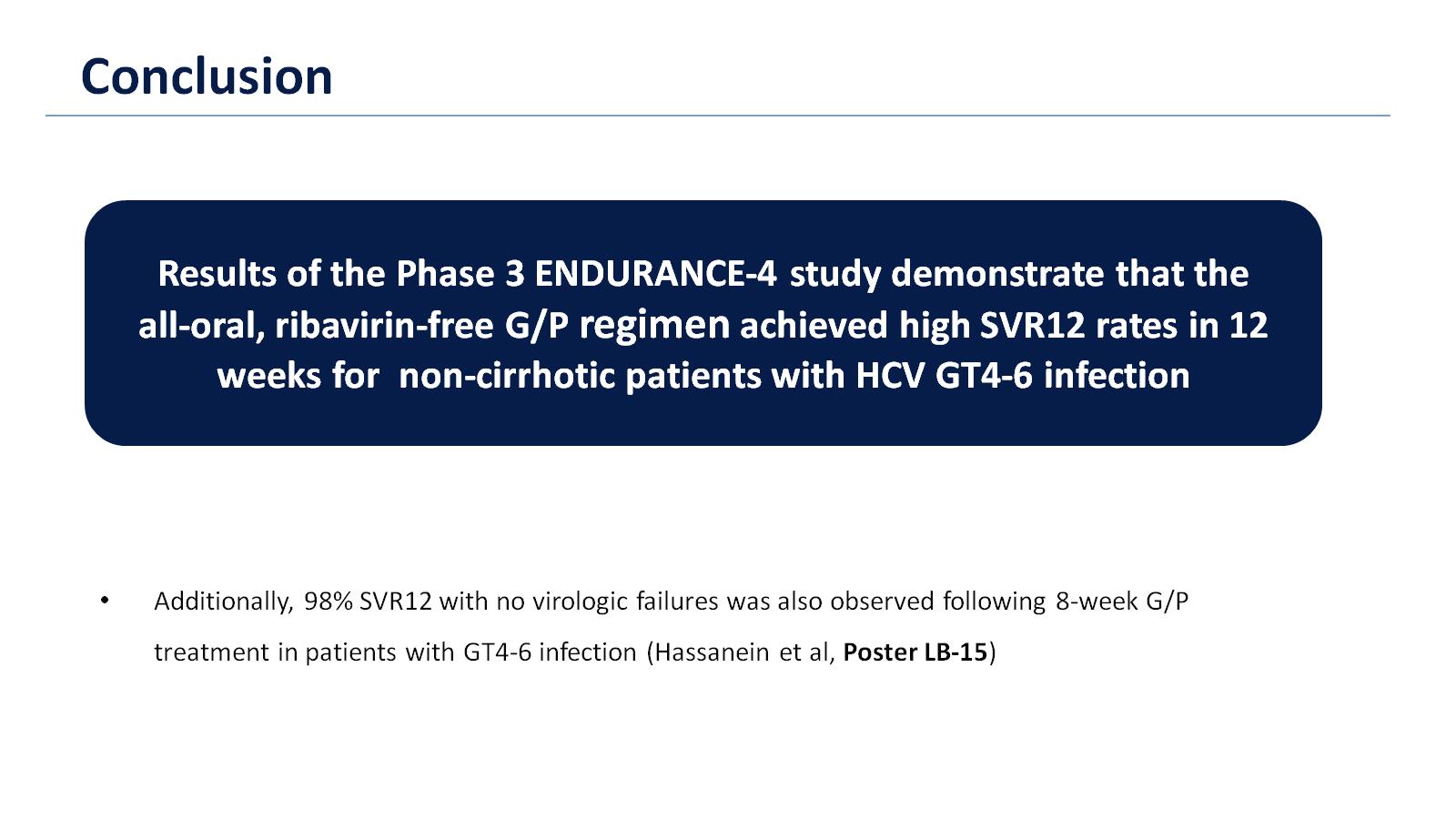 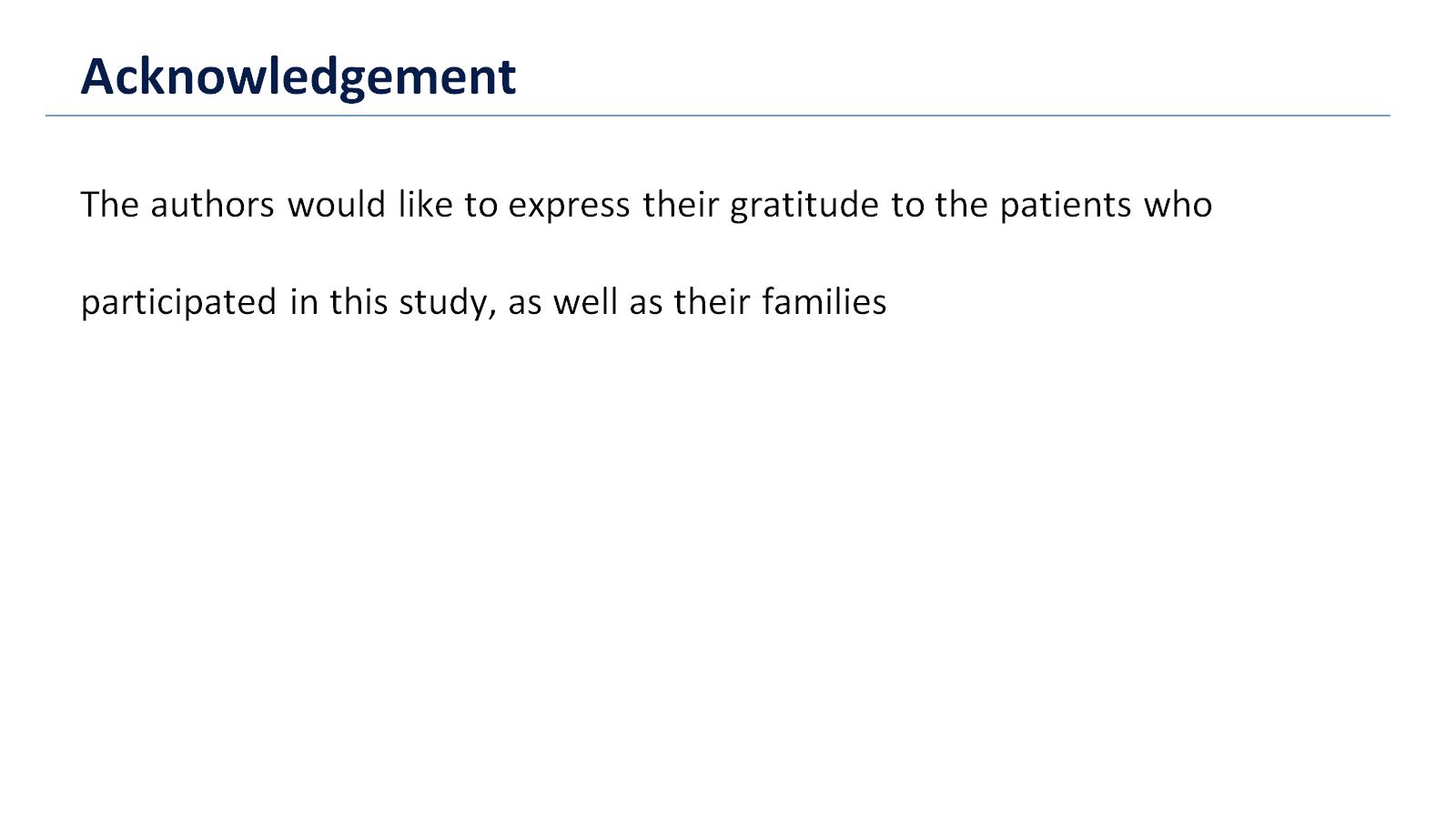